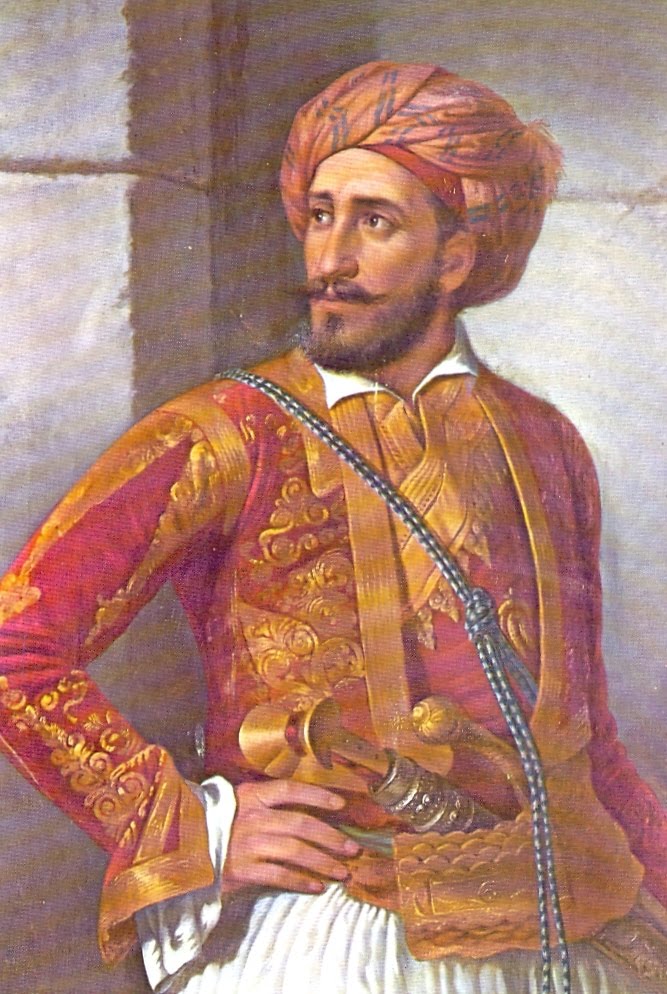 Ιωάννης Μακρυγιάννης
Απομνημονεύματα
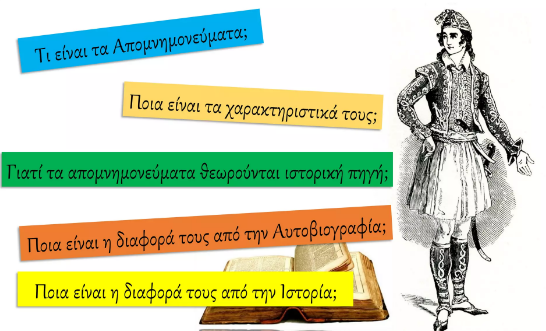 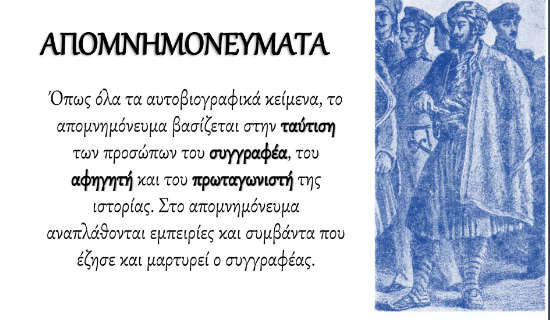 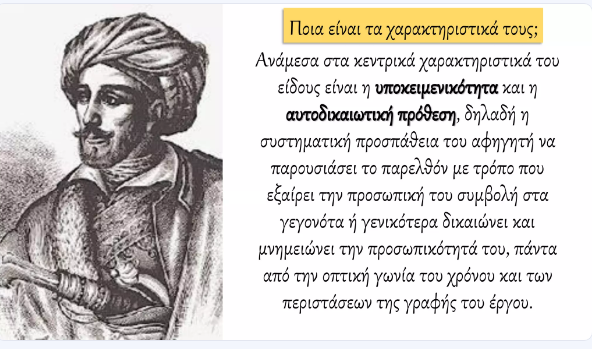 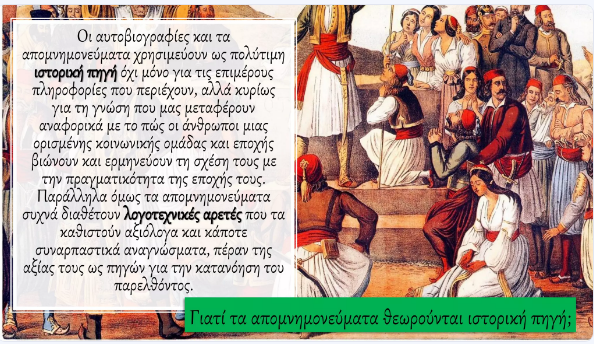 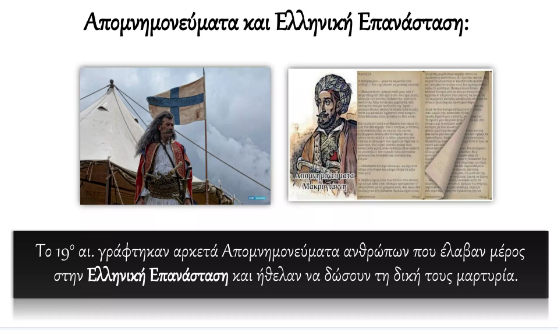 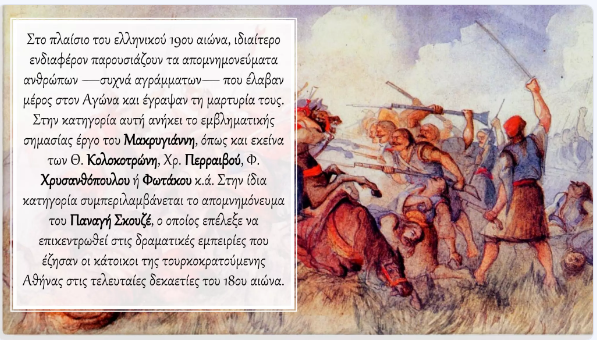 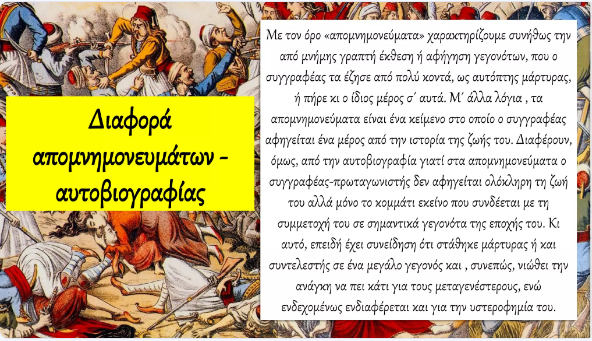 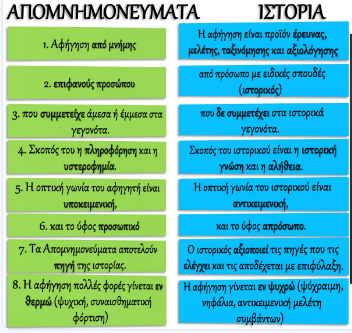